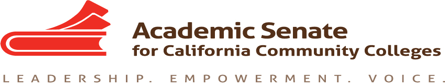 The Evolution of Programs: Determining Viability and Processes for Revitalization
John Freitas, Los Angeles City College
Wheeler North, San Diego Miramar College 
Thais Winsome, Mission College

CTE Leadership Institute
May 5-6, 2017
San Jose Marriott
Outline
History and Regulations regarding Program Viability and Discontinuance 

Criteria for assessing viability
When is it clear there is a problem?
What data and other criteria are relevant?

Revitalize, Reinvent, or Discontinue?

Processes and strategies for program revitalization
Revitalization process
Reinvention process

When all else fails; critical points to consider for discontinuance

Case studies and discussion
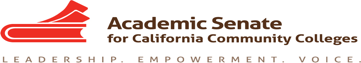 [Speaker Notes: Program Description: The Strong Workforce Program has put a spotlight on the need for CTE programs to be responsive to industry needs. Whether colleges are developing new CTE programs or evaluating and updating existing programs as part of these efforts, each college must have a program viability process that is both effective and collegial. This session will provide participants with strategies to consider when reviewing programs.]
History & Regulations
Ed Code, Section 78016:
(a) Every [CTE] program… …shall be reviewed every two years by the governing board… …to ensure that each program… …does all of the following:
(1) Meets a documented labor market demand;	
(2) Does not represent unnecessary duplication of other manpower training programs in the area; and
(3) Is of demonstrated effectiveness as measured by the employment and completion success of its students. 
(b) [or discontinue within one year…]
Stems from Perkins requirements for the same.
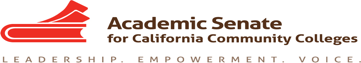 [Speaker Notes: Program Description: The Strong Workforce Program has put a spotlight on the need for CTE programs to be responsive to industry needs. Whether colleges are developing new CTE programs or evaluating and updating existing programs as part of these efforts, each college must have a program viability process that is both effective and collegial. This session will provide participants with strategies to consider when reviewing programs.]
History & Regulations
Title 5 is less proscriptive but gives the CCCCO authority to discontinue a program.

ASCCC posits that it is a local academic and professional matter, and that program review processes should be separate from viability/discontinuance processes.

(ACCJC) Standard II.A.6.b states, “When programs are eliminated or program requirements are significantly changed, the institution makes appropriate arrangements so that enrolled students may complete their education in a timely manner with a minimum of disruption.” (e.g. Catalog Rights)
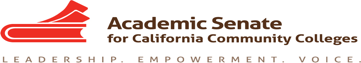 [Speaker Notes: Program Description: The Strong Workforce Program has put a spotlight on the need for CTE programs to be responsive to industry needs. Whether colleges are developing new CTE programs or evaluating and updating existing programs as part of these efforts, each college must have a program viability process that is both effective and collegial. This session will provide participants with strategies to consider when reviewing programs.]
History & Regulations
Historically programs are discontinued because:
The need for the program has declined or disappeared,
Or, the college’s commitment to the program has waned to the point that it is not viably meeting the existing need.


In recent times colleges have had to cancel perfectly viable programs because of mandated reductions during severe economic times.
Of note: the rationale and supporting data for this latter decision-making may need to be quite different from that used for the more traditional conditions above.
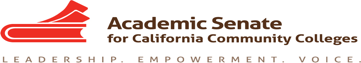 [Speaker Notes: Program Description: The Strong Workforce Program has put a spotlight on the need for CTE programs to be responsive to industry needs. Whether colleges are developing new CTE programs or evaluating and updating existing programs as part of these efforts, each college must have a program viability process that is both effective and collegial. This session will provide participants with strategies to consider when reviewing programs.]
Current Context – Strong Workforce Program
Strong Workforce funding requires focus on increasing CTE capacity that meets labor market demand and increases employment upon program completion.

Strong Workforce funding will require colleges to evaluate the effectiveness of their existing CTE programs through program viability.
Program Revitalization, Program Discontinuance…
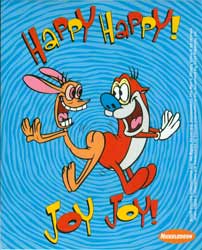 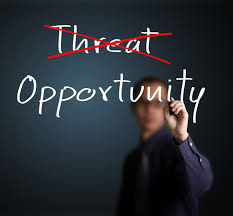 Criteria for Assessing Program Viability
Students!
Enrollment
Consistent rate of timely completion
Successful job placement

Relevance to Industry Needs
Current and projected labor market information
Analysis of emerging industries or areas of growth that might be served by the program
Active and engaged industry advisory committee

College/District benchmarks
Enrollment projections; FTES generation
Resource consumption vs. FTES generation
Integration with other programs on campus
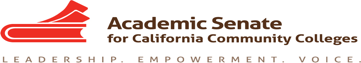 [Speaker Notes: Program Description: The Strong Workforce Program has put a spotlight on the need for CTE programs to be responsive to industry needs. Whether colleges are developing new CTE programs or evaluating and updating existing programs as part of these efforts, each college must have a program viability process that is both effective and collegial. This session will provide participants with strategies to consider when reviewing programs.]
Revitalize, Reinvent, or Discontinue?
Revitalization – program serves an industry that is relevant but is outdated or needs additional curriculum/resources
Update curriculum to meet current trends
Retrain faculty on new software, tools, instrumentation
Market program 

Reinvention – program no longer serves a relevant industry but has faculty, facilities and resources that can be re-tooled for a new, or substantially different program
Develop new/different program
Retrain faculty and acquire relevant facilities/resources

Discontinuance
Last resort
May have a profound and lasting impact on students, faculty, reputation
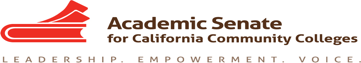 [Speaker Notes: Program Description: The Strong Workforce Program has put a spotlight on the need for CTE programs to be responsive to industry needs. Whether colleges are developing new CTE programs or evaluating and updating existing programs as part of these efforts, each college must have a program viability process that is both effective and collegial. This session will provide participants with strategies to consider when reviewing programs.]
Processes & Strategies for Revitalization
First, develop a process!
Senate reviewed and approved process that clearly states goals, expectations and timelines of revitalization process

Honest assessment of what needs to be done
Don’t ignore any large primates in the room

Faculty Buy-in
Address issues of morale or other problem
Make it a positive, not punitive, process

Advisory Committee Buy-in
Critical but often overlooked
Can be huge morale booster as well as means to acquire resources

Administration Buy-in
There must be strong potential and evidence for success of the revitalized program

Involve the college
Curriculum and Program Review committees can and should help
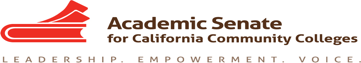 [Speaker Notes: Program Description: The Strong Workforce Program has put a spotlight on the need for CTE programs to be responsive to industry needs. Whether colleges are developing new CTE programs or evaluating and updating existing programs as part of these efforts, each college must have a program viability process that is both effective and collegial. This session will provide participants with strategies to consider when reviewing programs.]
Process & Strategies for Reinvention
Honest assessment of what’s possible
Is there a viable and comparable industry in the area such that the regulatory criteria can be met with a successful program? 
Can faculty reasonably be expected to retrain and will industry support that?
Are resources sufficient for a successful program transformation.

Work with faculty and industry advisory group to develop ideas for a likely alternate program(s)

Develop a student centered plan and timeline to include curriculum revision, facilities and equipment retooling, faculty and staff training and other transition requirements.
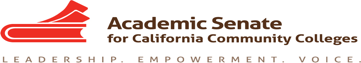 [Speaker Notes: Program Description: The Strong Workforce Program has put a spotlight on the need for CTE programs to be responsive to industry needs. Whether colleges are developing new CTE programs or evaluating and updating existing programs as part of these efforts, each college must have a program viability process that is both effective and collegial. This session will provide participants with strategies to consider when reviewing programs.]
Program Discontinuance
Board should have an approved policy on program discontinuance.

Senates must have an approved process for program discontinuance.
Process must be student-centered
The Senate and Office of Instruction must work closely with Student Services to determine how many students are enrolled in the program and where they are in their educational plans
Remove program and courses from catalog, website, and all other promotional materials as soon as possible, no later than Board approval of discontinuance
DO NOT REMOVE FROM STATE INVENTORY until all students who have catalog rights have completed their program.
Accreditation requirement.

Students
Catalog rights
Counseling – dedicated counselor who can shepherd students through what can be a traumatic process
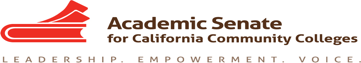 [Speaker Notes: Program Description: The Strong Workforce Program has put a spotlight on the need for CTE programs to be responsive to industry needs. Whether colleges are developing new CTE programs or evaluating and updating existing programs as part of these efforts, each college must have a program viability process that is both effective and collegial. This session will provide participants with strategies to consider when reviewing programs.]
What went wrong? What would you do?
Scenario One – Personnel Behaving Badly
The Personnel Management Program has converted from a more traditional program that offered primarily transferable, 3-unit courses for Business majors to one that almost exclusively offers 0.5-1.0 unit weekend “workshops” in everything from “dealing with difficult people” to “successful salary negotiation.” The program head claims that this change has been made to accommodate the local business industry and is endorsed by the advisory committee. Enrollment has been dropping steadily, and the department has failed to make its benchmarks in terms of efficiency and program completion rates for several years. Students in the program do not fully matriculate in the college and appear to be employees of local corporations who come to campus only for the workshops. The program head is full-time faculty in a related discipline, but also has a full-time job outside of the college. Efforts on the part of the department and college to work with the faculty member to rectify the situation have not been successful.
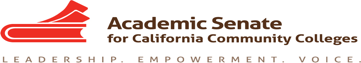 [Speaker Notes: Program Description: The Strong Workforce Program has put a spotlight on the need for CTE programs to be responsive to industry needs. Whether colleges are developing new CTE programs or evaluating and updating existing programs as part of these efforts, each college must have a program viability process that is both effective and collegial. This session will provide participants with strategies to consider when reviewing programs.]
What went wrong? What would you do?
Scenario Two – Semiconductor Sadness
The College invested heavily in semiconductor and electronics programs that were already dated by the time they were implemented. Existing faculty with backgrounds in television and radio technologies were retrained to teach and administer the new programs. Within a few years of implementation, the semiconductor manufacturing industry moved overseas and what had been a source of high-paying jobs for students ceased to exist. Enrollments have dropped precipitously, and efforts to retool the programs to train students to repair PCs and provide customer support have not been successful. The faculty were not able to establish and maintain productive relationships with industry partners and there is no attempt to market the program or develop new avenues for job placement. Currently the program continues to cost the college heavily in terms of faculty FTE and laboratory facilities, but has only 6 students, none of whom have completed a program in 6 years.
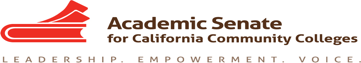 [Speaker Notes: Program Description: The Strong Workforce Program has put a spotlight on the need for CTE programs to be responsive to industry needs. Whether colleges are developing new CTE programs or evaluating and updating existing programs as part of these efforts, each college must have a program viability process that is both effective and collegial. This session will provide participants with strategies to consider when reviewing programs.]
What went wrong? What would you do?
Scenario Three – Part-time Graphics by Design
The College developed a graphics program but has elected to have the program administered by a part-time faculty member who was a recognized leader in the field. In addition to teaching in the program, this faculty member is paid a (very) small annual stipend to administer all aspects of the program, including scheduling, program review, hiring and evaluating associate faculty, a complicated budget, and operating a work experience program for students in the program to provide services to the community for logos, flyers and whatnot. The curriculum has not been revised in years and has become dated and no longer relevant to current industry trends. Requests for critical resources such as software and equipment upgrades are not met by the college in a timely manner, and enrollment has declined drastically in spite of regional need as students commute elsewhere to programs that are more current.
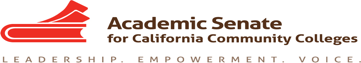 [Speaker Notes: Program Description: The Strong Workforce Program has put a spotlight on the need for CTE programs to be responsive to industry needs. Whether colleges are developing new CTE programs or evaluating and updating existing programs as part of these efforts, each college must have a program viability process that is both effective and collegial. This session will provide participants with strategies to consider when reviewing programs.]
Before getting to viability…
What can be done to minimize the need for using program viability?
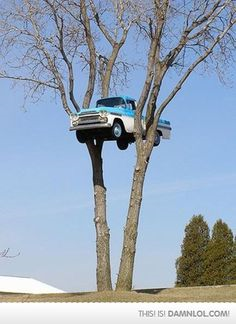 Some Resources
Academic Senate papers
Program Discontinuance: A Faculty Perspective (Adopted Spring 1998).
Program Discontinuance: A Faculty Perspective Revisited (Adopted Fall 2012).

Doing What Matters Website 
http://doingwhatmatters.cccco.edu
http://doingwhatmatters.cccco.edu/StrongWorkforce.aspx (Strong Workforce Program rollout)
Questions?
John Freitas – freitaje@lacitycollege.edu
Wheeler North – wnorth@sdccd.edu
Thais Winsome - thais.winsome@missioncollege.edu


Thank you!